HTML Helpers
Asp.net mvc
Mait Poska & Andres Käver, IT Kolledž 2015
1
HTML Helpers
Output
Input
Form
Link
2
HTML Output helpers
DisplayFor
DisplayForModel
DisplayNameFor
DisplayNameForModel
DisplayTextFor
LabelFor
LabelForModel
3
HTML Input Helpers
EditorFor
TextAreaFor
TextBoxFor
DropDownFor
EnumDropDownFor
ListBoxFor
RadioButtonFor
HiddenFor
CheckBoxFor
PasswordFor
4
HTML Form helpers
BeginForm
BeginRouteForm
EndForm
5
HTML Link helpers
ActionLink
RouteLink
6
EditorFor
EditorFor(expression)
EditorFor(expression, additionalViewData)
EditorFor(expression, templateName)
EditorFor(expression, templateName, additionalViewData)
EditorFor(expression, templateName, htmlFieldName)
EditorFor(expression, templateName, htmlFieldName, additionalViewData)
7
Declaration - MSDN
public static MvcHtmlString EditorFor<TModel, TValue>(
	this HtmlHelper<TModel> html,
	Expression<Func<TModel, TValue>> expression,
	string templateName,
	string htmlFieldName,
	Object additionalViewData
)
8
templateName
If a template whose name matches the templateName parameter is found in the controller's Editor/Display Templates folder, that template is used to render the expression. If a template is not found in the controller's Editor/Display Templates folder, the Views\Shared\Editor/Display Templates folder is searched for a template that matches the name of the templateName parameter. If no template is found, the default template is used.
9
DisplayTemplates
Boolean.cshtml
@model Boolean
@(Model == true ? "very true" : "not so much")
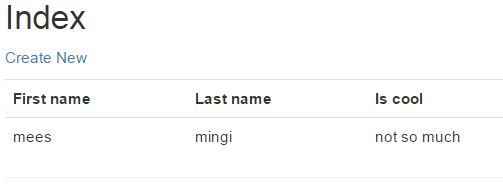 10
Custom HTML helpers
Using @helper (razor only)
Static method
Extension method
11
Custom Html helper - @helper
Inside the view
@helper LabelWithItalic(string content)
{
    <label class ="control-label col-md-2"><i>@content</i></label>
}

 	 <div class="form-group">
            @LabelWithItalic("LastName")
            <div class="col-md-10">
                @Html.EditorFor(model => ..…..) 
            </div>
        </div>
12
Custom Html helper - static
namespace WebMVCDemoApp.Helpers
{
    public class CustomHTMLHelpers
    {
        public static IHtmlString LabelWithItalic(string content)
        {
            string htmlString = 
                String.Format(
                "<label class=\"control-label col-md-2\"><i>{0}</i></label>", content);
            return new HtmlString(htmlString);
        }
    }
}
13
Custom Html helper - static
<div class="form-group">
            @CustomHTMLHelpers.LabelWithItalic("LastName")
            <div class="col-md-10">
14
Custom Html helper - extension
namespace WebMVCDemoApp.Helpers
{
    public static class CustomExtensionMethods
    {
        public static IHtmlString LabelWithMark(this HtmlHelper helper, string content)
        {
            string htmlString = 
                String.Format("<label class=\"control-label col-md-2\"><i>{0}</i></label>", 
                content);
            return new HtmlString(htmlString);
        }
    }
}
15
Custom Html helper - extension
<div class="form-group">
            @Html.LabelWithItalic("LastName")
            <div class="col-md-10">
16